Головне  управління освіти і наукиДніпропетровської обласної державної адміністраціїУправління освіти виконавчого комітетуМарганецької міськрадиНВК “Ліцей №10”
«Герої фронту і тилу і їх вклад у визволення рідного краю»
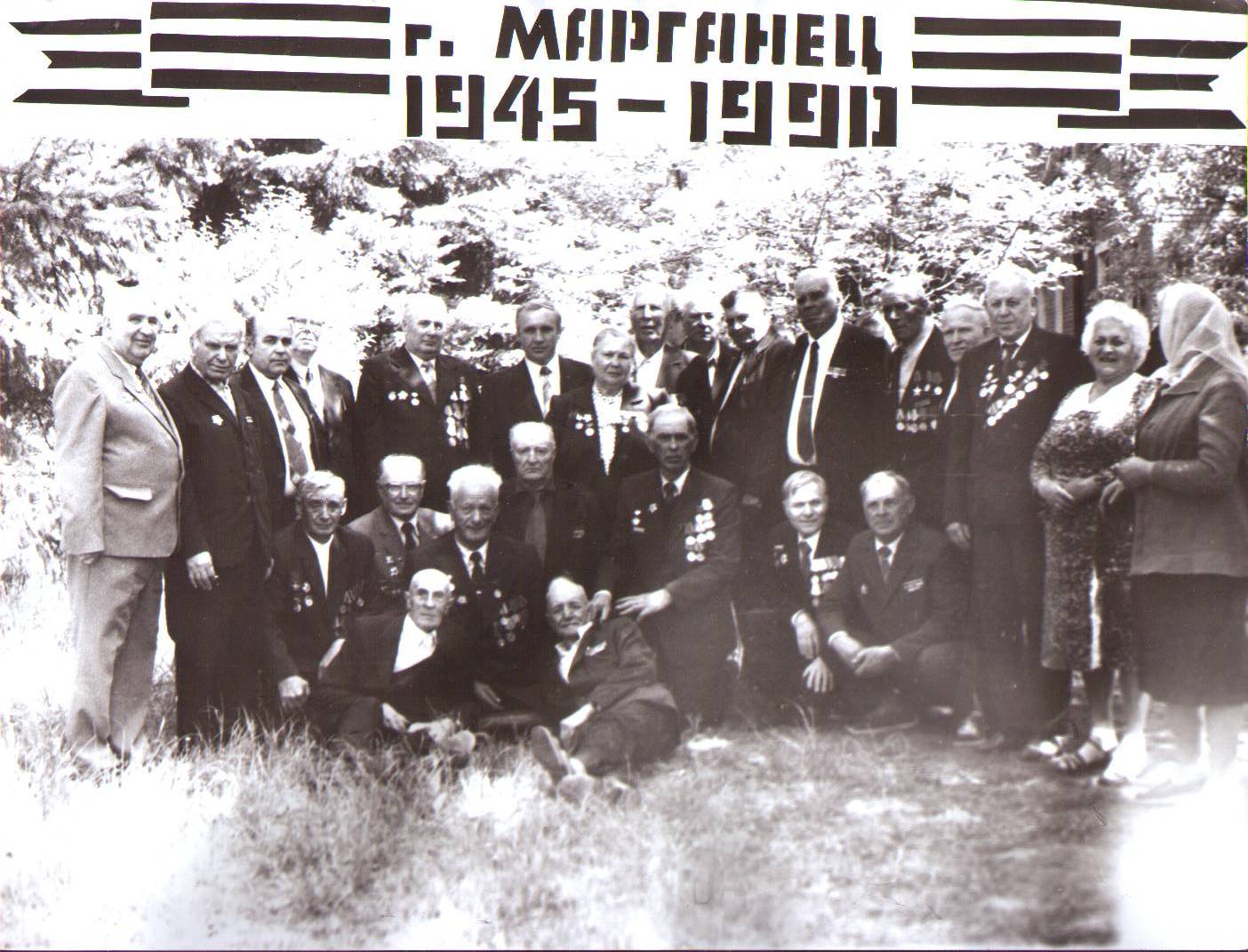 Підготувала вчитель
Історії І категорії
Гуськова О. М.
Актуальність теми:
В 2014р. Виконується 70 років з дня визволення українських земель від жорстоких лап окупантів;
Ця війна була найкровопролитнішою і найжорстокішою з тих, які знає людство:
                   - приблизно 5,3 млн. осіб загиблих українців;
                     -  2,4 млн. українців було вивезено на примусову працю до Німеччини.
 Нові документальні джерела, дослідження вітчизняних і зарубіжних дослідників;
Та найголовніше те, що і  в наш час імена тих людей, подвиг яких з якихось причин залишився не  поміченим; люди, які мешкають з нами поруч.
Об’єктом дослідження -  є вклад українського населення в боротьбу з ворогом, його форми та методи боротьби.
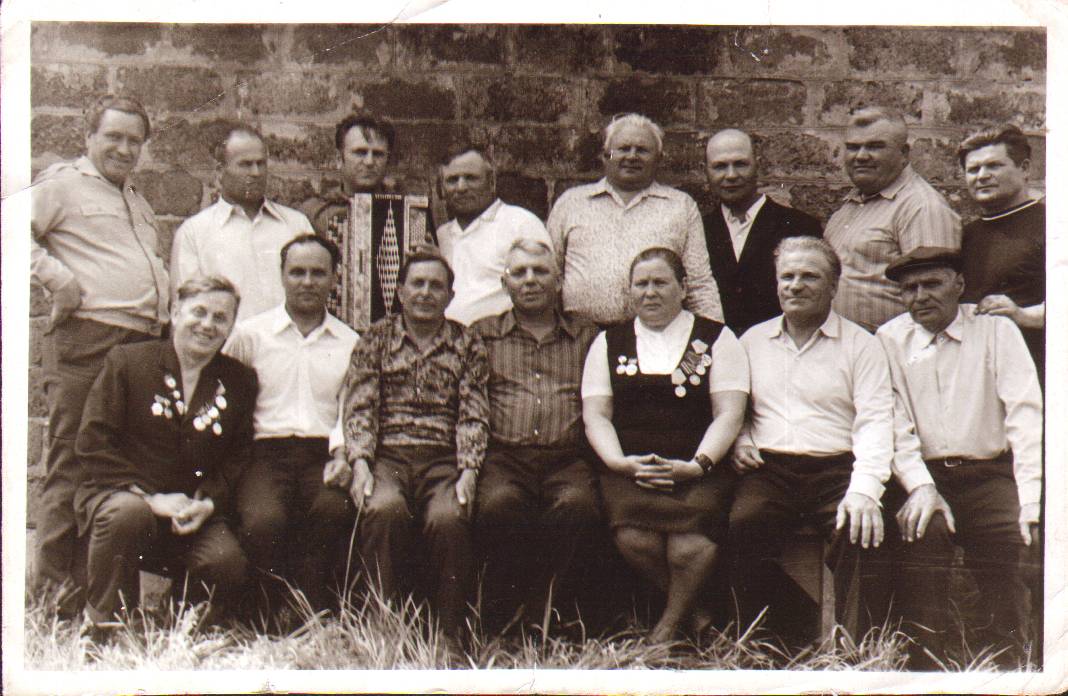 Ветерани с. Червоногригорівка
Предметом дослідження -  є представники українського народу, які зробили великий вклад в боротьбу з фашистськими загарбниками.
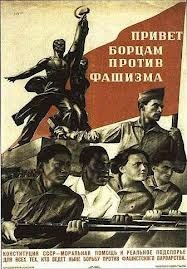 Хронологічні рамки:
             ( 22 червня 1941р. – 9 травня 1945р.)
Територіальні межі :
- Охоплюють територію Дніпропетровської області, в сучасних кордонах;
 - Конкретно м. Марганець у сучасних межах;
Мета дослідження.
Провести конкретно - історичне дослідження в пошуку  імен тих, хто не шкодуючи себе захищав  нашу Батьківщину на фронті і в тилу ворога, на прикладі  мешканців м. Марганця Дніпропетровської області.
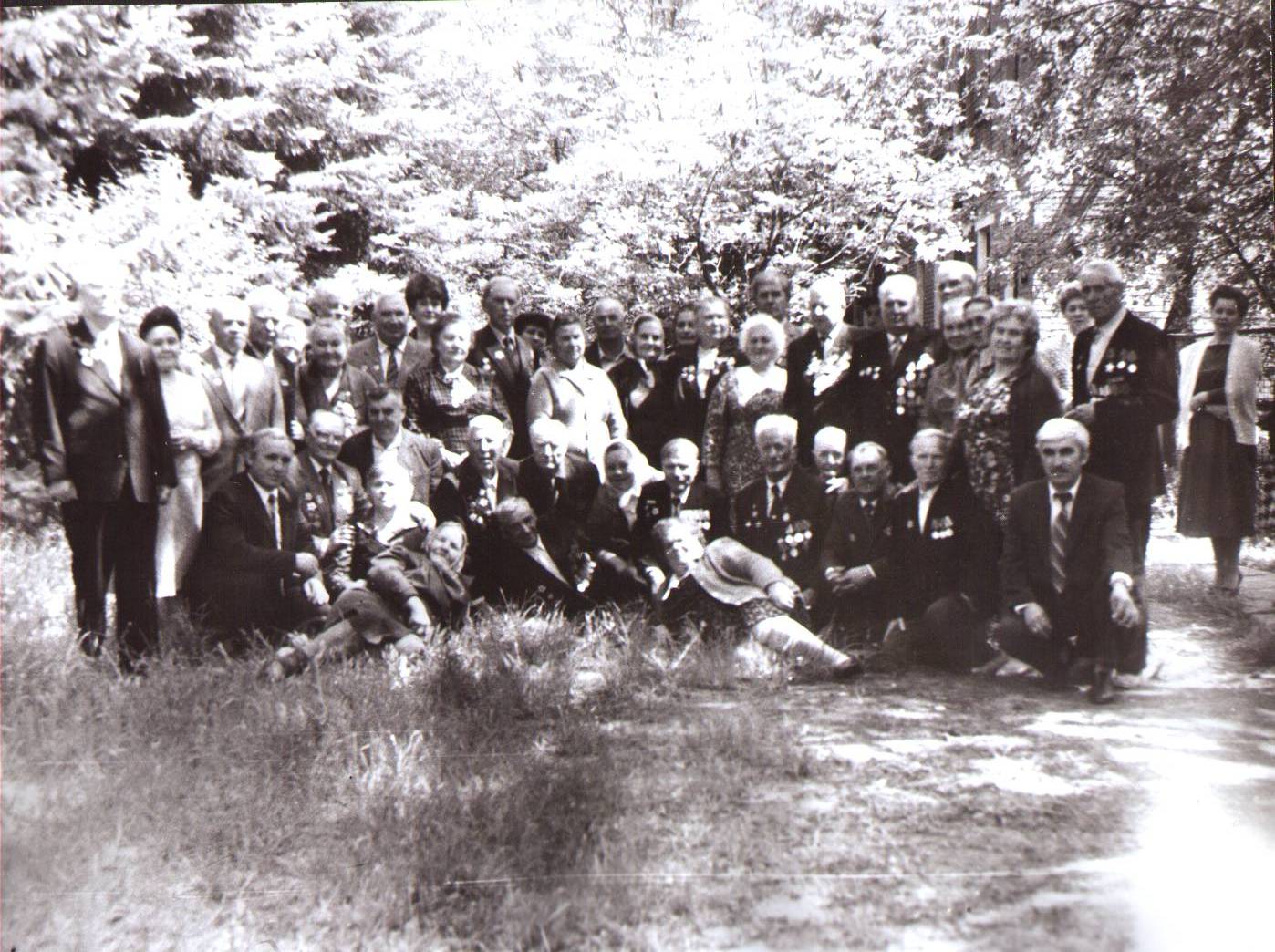 Минуле не минуло, воно увійшло в сучасність.
О.І.Герцен
Задачі дослідження:
Проаналізувати і систематизовано подати цілісну картину стану життя українського населення у м. Марганці в період війни;
Проаналізувати діяльність мешканців м. Марганця на фронтах Великої Вітчизняної війни у ланах радянської армії; 
 Охарактеризувати діяльність мешканців м. Марганця в тилу ворога;
Узагальнити підсумки бойової діяльності , патріотів  Дніпропетровщини та визначити їх роль у загальноукраїнській народній боротьбі.
“ Тяжкі роки окупації ”
17 серпня 1941 року місто було окуповане німецькими військами;
907дня і ночі висіла над м. Марганцем темна ніч окупації;
З початку окупації близько 500 родин було евакуйовані на схід  СРСР;
В будівлі колишньої дитячої поліклініки розташовувалося Гестапо;
Фашисти замучили і розстріляли в Марганці понад 500 чоловік, тіла яких скидали поруч з будинком в яму (зараз на цьому місці братська могила у вигляді меморіалу з “Вічним вогнем"); 
В будівлі музичної школи було казино, де фашисти відпочивали і розважалися.
За 2,5 роки окупації загинуло 665 мирних громадян та понад    2 тис військовополонених.
За роки окупації жителям міста довелось проявити виключну мужність та витримку.
«Боротьба жителів м. Марганця з окупантами у ланах Червоної Армії.»
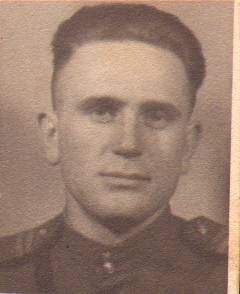 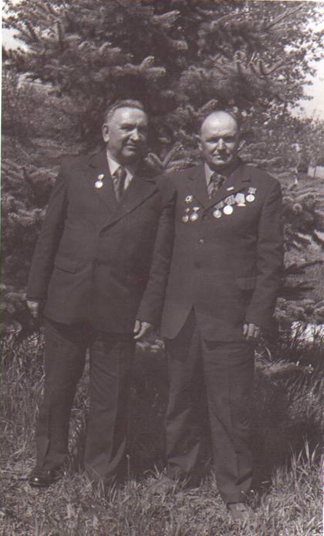 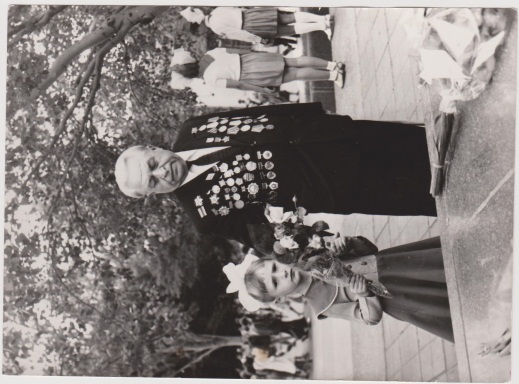 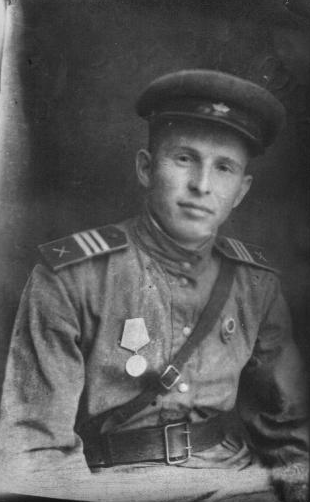 Пилипенко П. С.
Дончик В. Д  із внучкою Катею біля  «Вічного вогню»
Гуськов О. О. та 
Васильєв І.К.
Клєвакін Ф.С.
« Марганецьке підпілля»
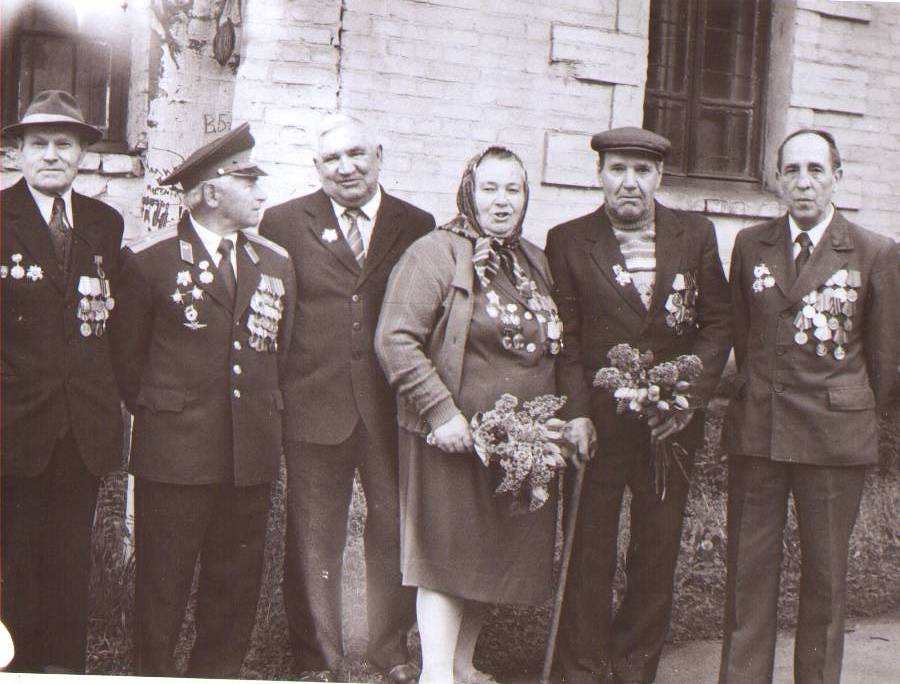 З перших днів Великої вітчизняної війни тисячі трудівників нашого міста стали на захист своєї Батьківщини.
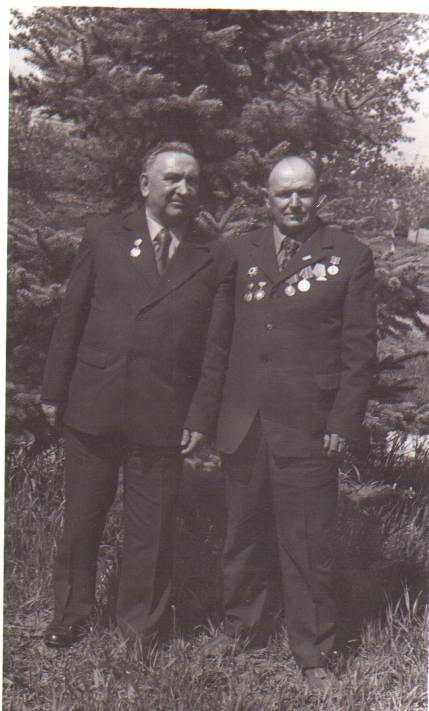 Васильєва О. В. (по центру)
Серед них і подружжя Васильєвих, які підчас війни діяли в партизанських загонах на території Білорусії. 
Вони в двох були партизанами в загоні Руднєва С.В., який очолював партизанський загін в Сумській області.
А жовтні 1941р. був об’єднаний з Путивльським загоном під командуванням Ковпака С. А.
Гуськов О. О. та 
Васильєв І.К.
Шануймо живих, пам'ятаємо загиблих!
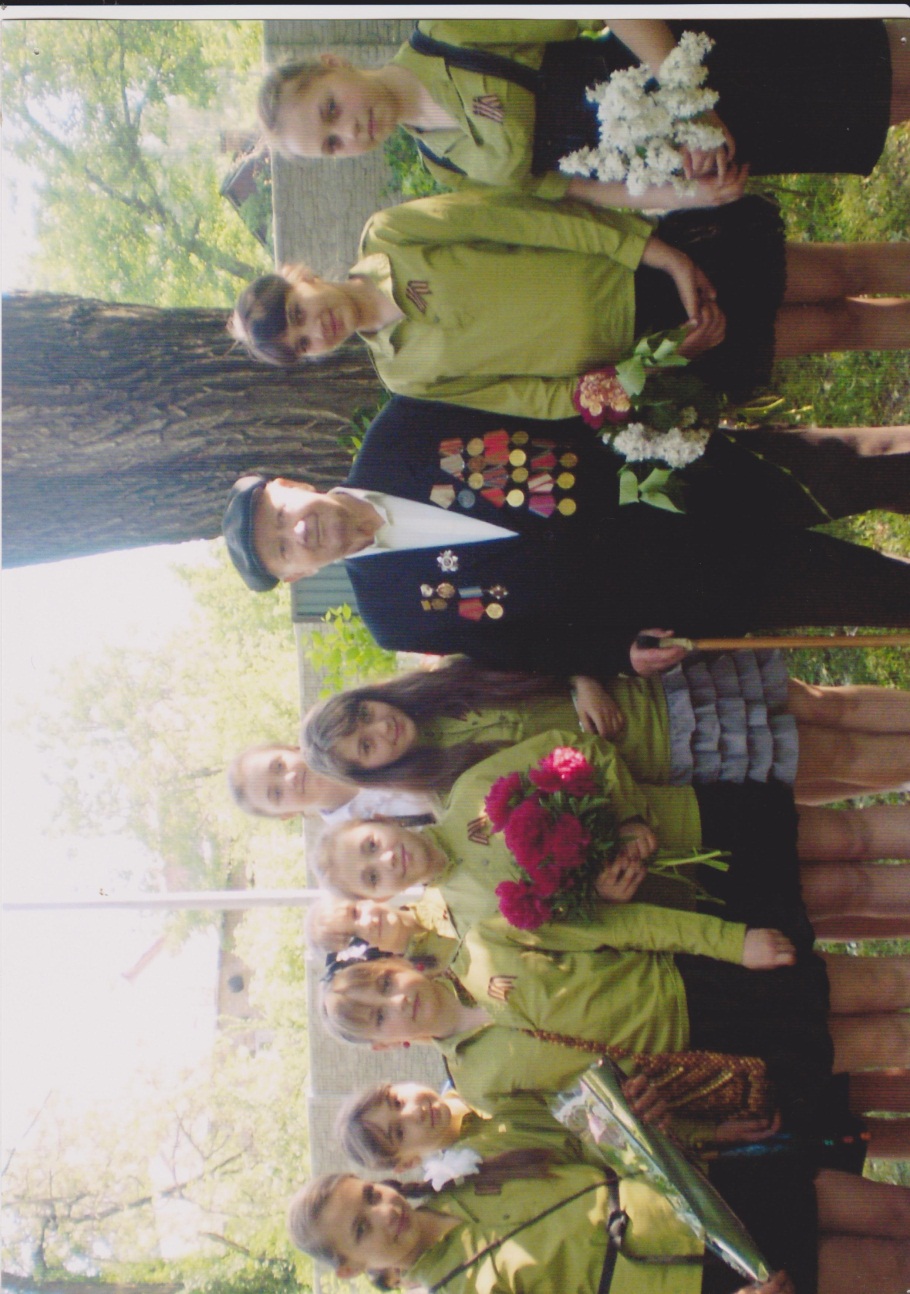 Прошла война, прошла страда,
Но боль взывает к людям,
Давайте, люди, никогда
Об этом не забудем.
 Пусть память верную о ней
Хранят…
И дети нынешних детей,
И наших внуков внуки…
(А. Твардовський)